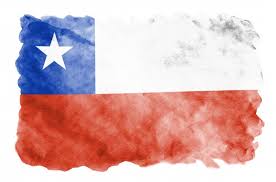 PLANIFICACIÓN  CLASES VIRTUALESHISTORIA, GEOGRAFÍA Y CS. SOCIALES3°ASEMANA N° 24FECHA : 04 al 11 de septiembre 2020.
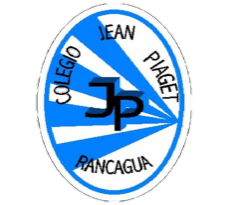 Colegio Jean Piaget
Mi escuela, un lugar para aprender y crecer en un ambiente seguro y saludable
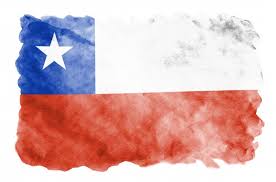 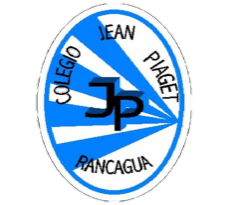 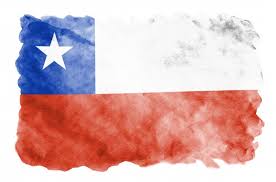 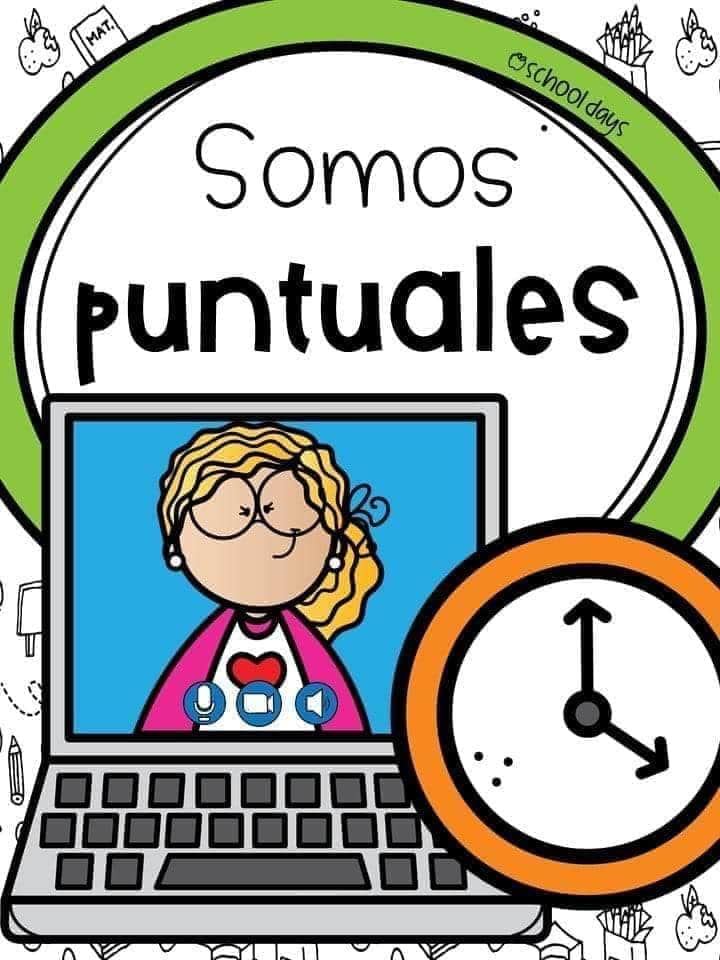 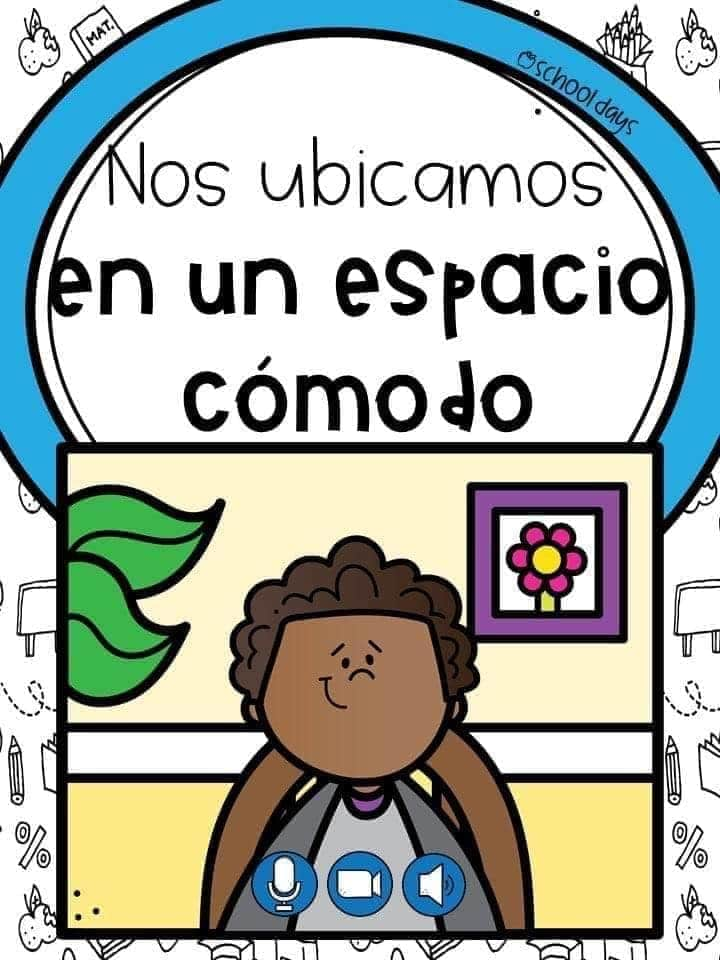 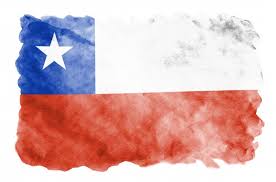 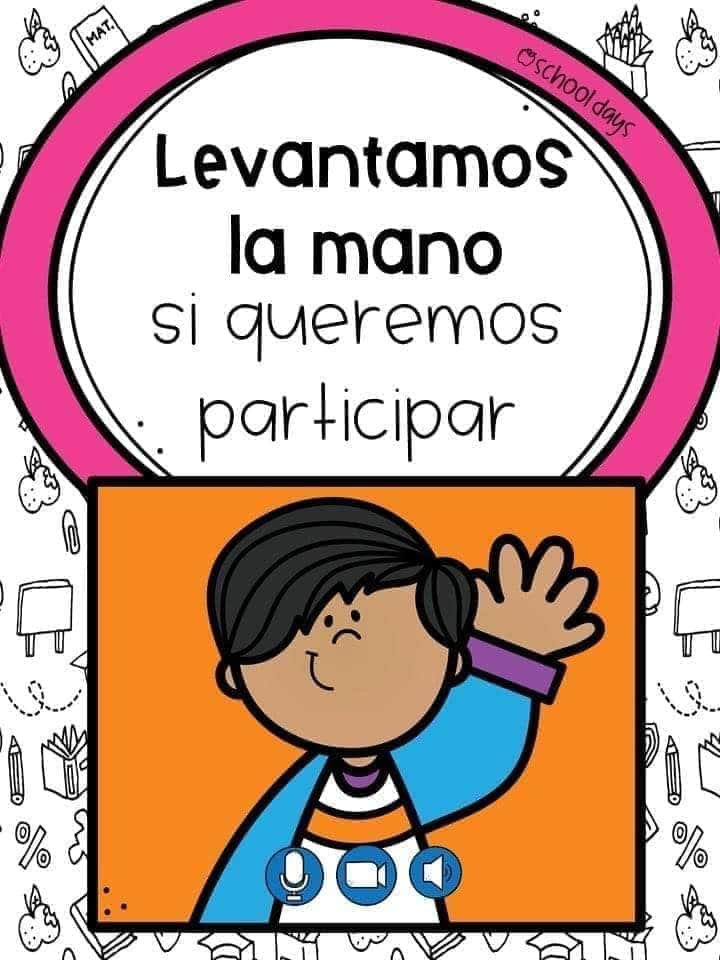 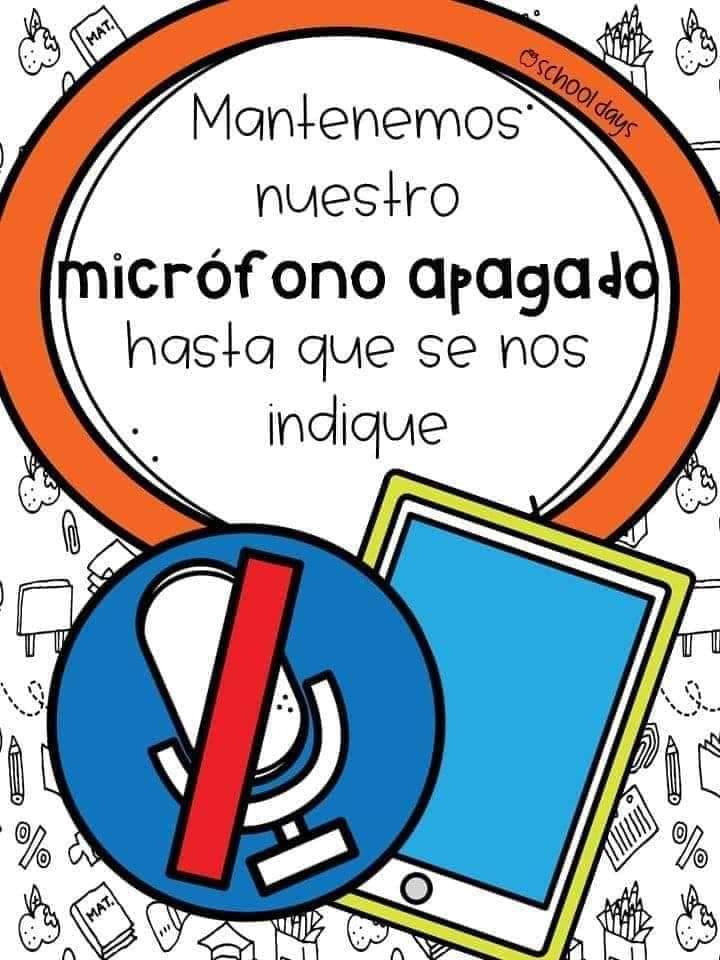 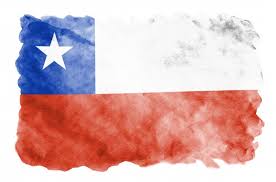 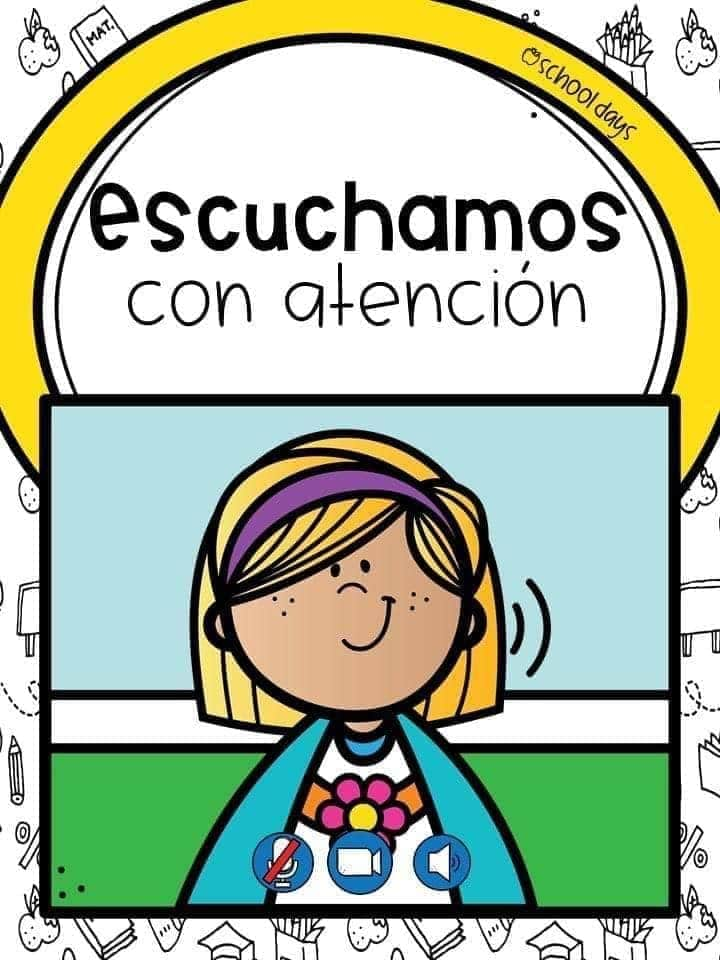 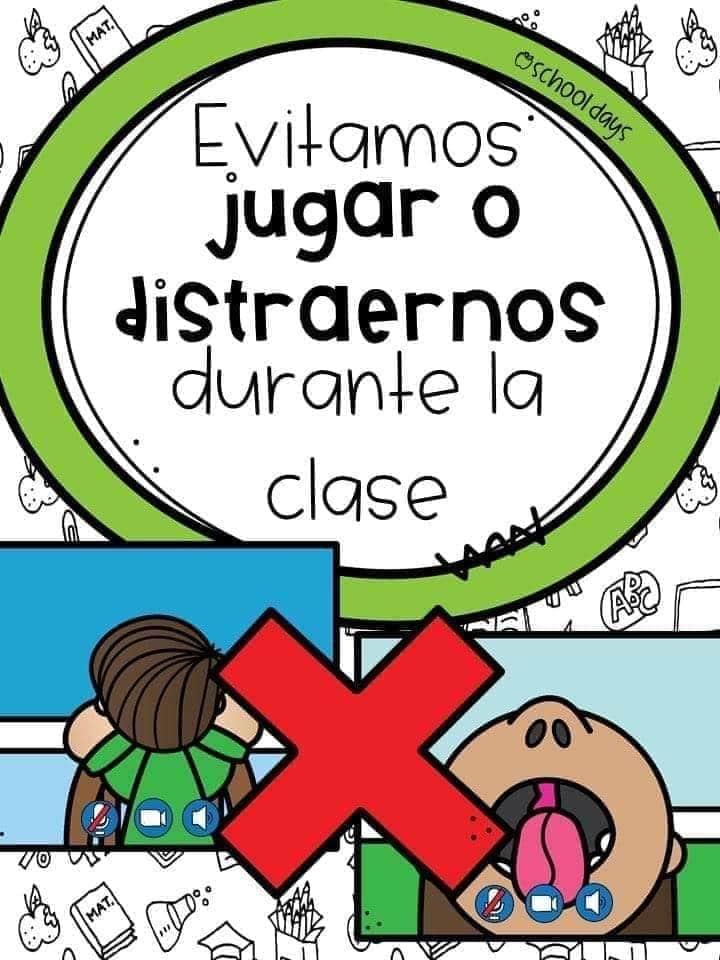 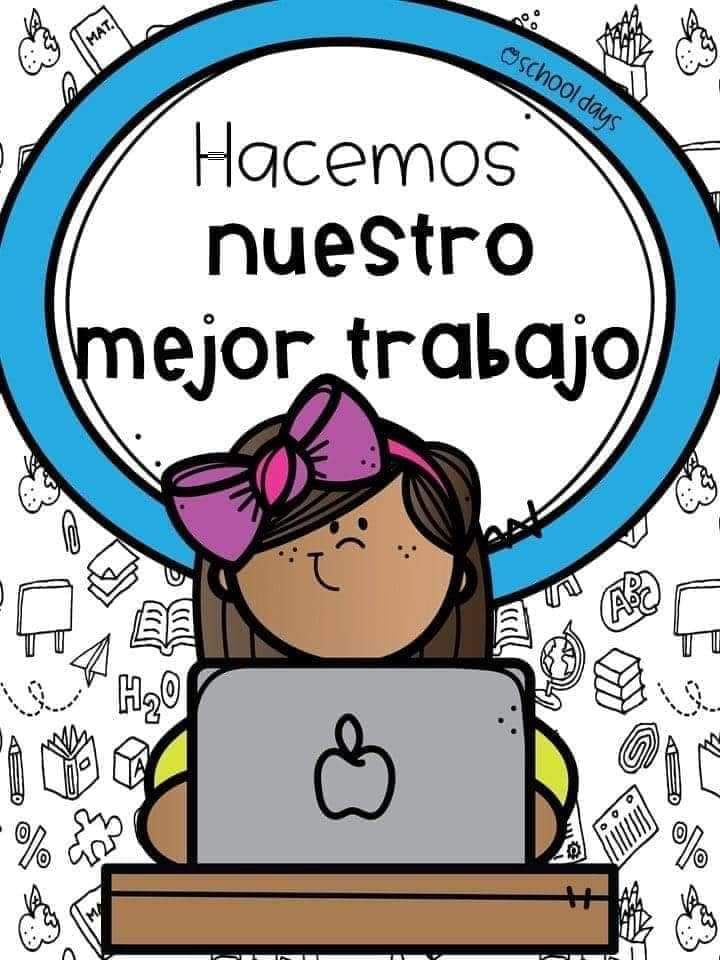 Importante:
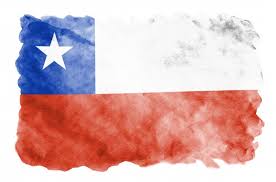 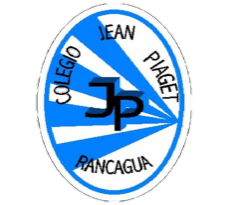 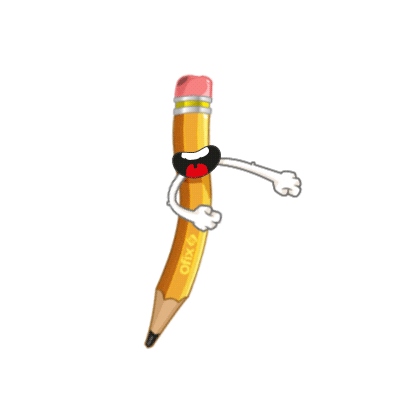 Cuándo esté la animación de un lápiz, significa que debes escribir en tu cuaderno
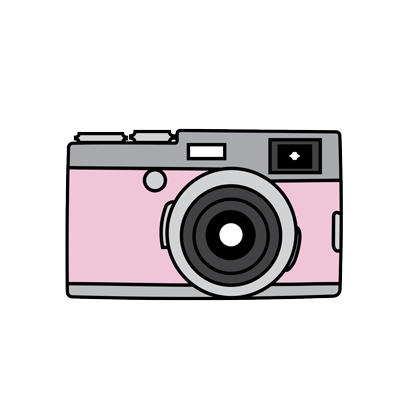 Cuándo esté esta animación de una cámara fotográfica, significa que debes mandar reporte sólo de esa actividad (una foto de la actividad)
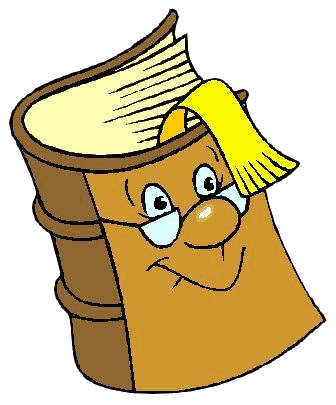 Cuándo esté esta animación de un libro, significa que debes trabajar en tu libro de Historia.
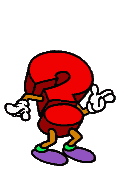 Cuándo esté esta animación de un signo de pregunta, significa que debes pensar y analizar, sin escribir en tu cuaderno. Responder de forma oral.
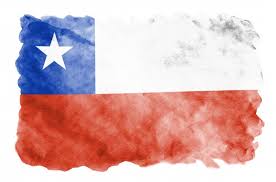 Recordemos
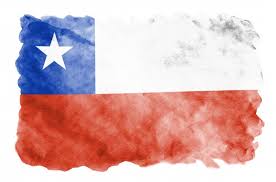 .Para ubicarnos en los mapas, se inventaron líneas imaginarias: la línea del ecuador, los trópicos y los círculos polares.
Línea del Ecuador: se ubica en la parte más ancha del planeta, divide a la Tierra en dos partes iguales: el hemisferio norte y el hemisferio sur
Sólo debes leer
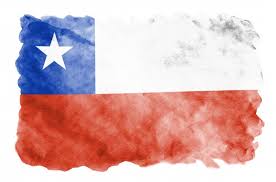 Al norte el trópico de Cáncer y el círculo polar ártico; y al sur el trópico de Capricornio y el círculo polar antártico.
Sólo debes leer
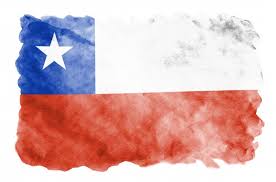 Continentes y océanos
Objetivo: Reconocer y rotular los continentes y océanos en mapas, diferenciando y comparando sus características generales.
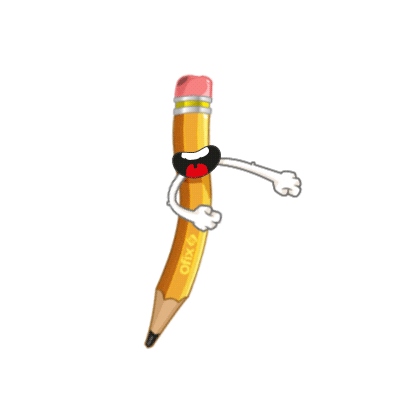 ¿Cómo representamos la Tierra?
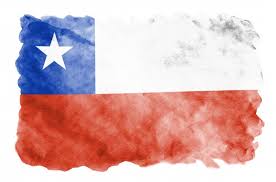 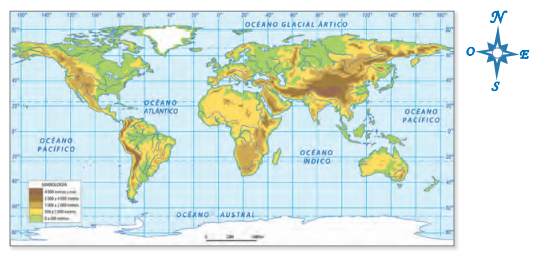 Planisferio
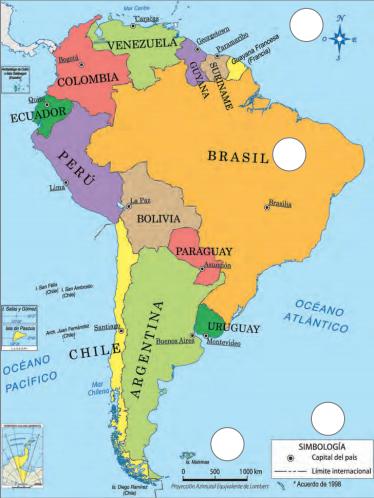 Globo terráqueo
Mapas
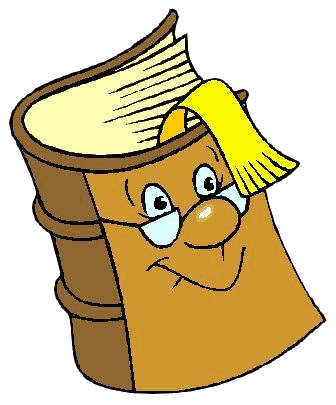 Abramos tu libro en las páginas 32 y 33 y realicemos las actividades:
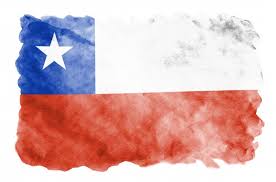 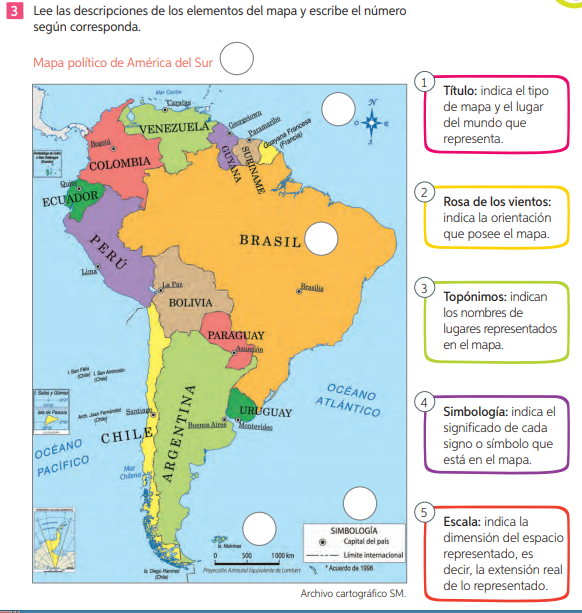 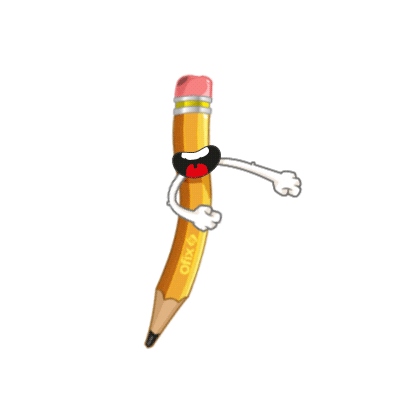 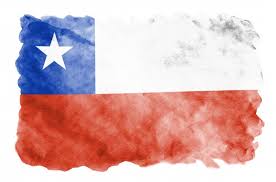 Observemos el video
https://www.youtube.com/watch?v=mT2dEdVnR_U
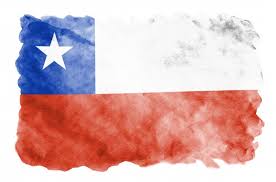 De acuerdo al video, escribe las preguntas y posibles respuestas en tu cuaderno:
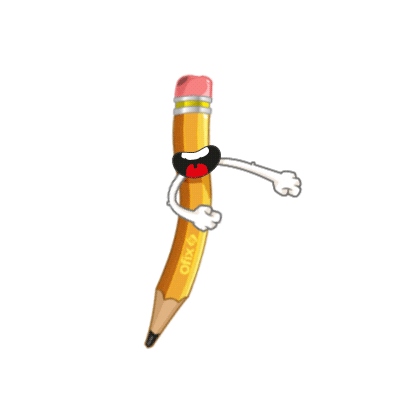 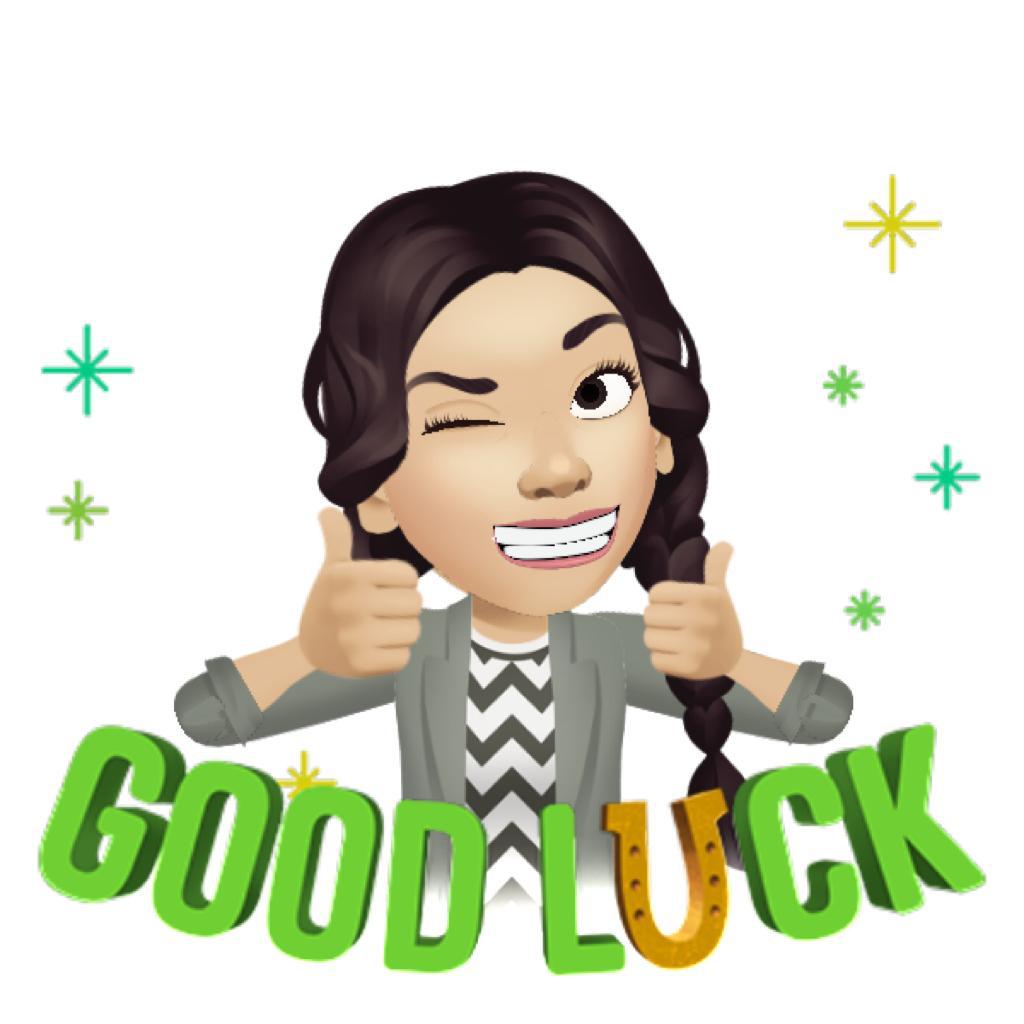 ¿Qué son los océanos?
Son grandes masas de agua (salada) que cubre una gran porción de la Tierra, están conectados entre sí.
¿Qué son los continentes?
Son grandes extensiones de tierra, separadas por los océanos.
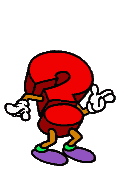 Leamos en conjunto la información sobre los océanos:
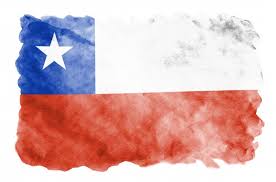 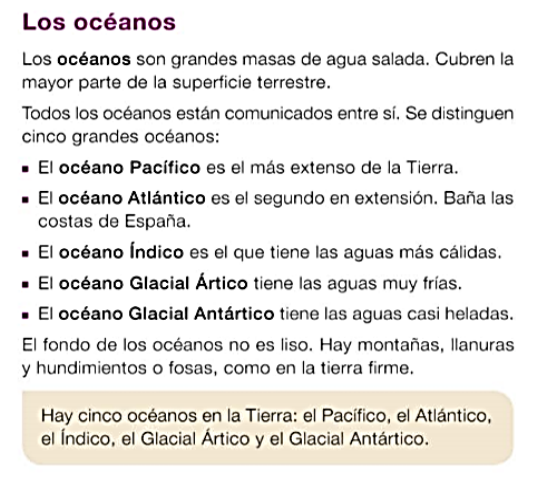 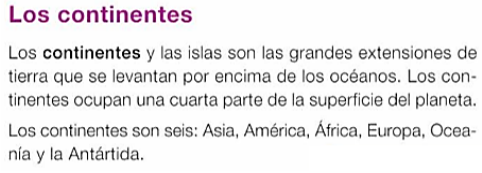 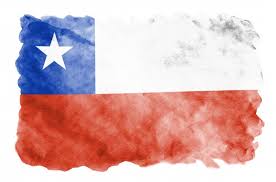 Escribe esta información en tu cuaderno:
Existen 6 continentes:
Existen 5 océanos:
América 
África
Antártida 
Asia 
Europa 
Oceanía
Atlántico
Ártico 
Austral 
Índico 
Pacífico
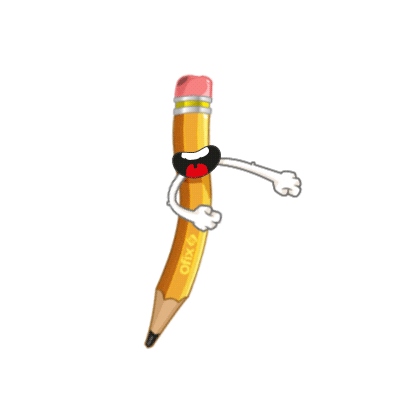 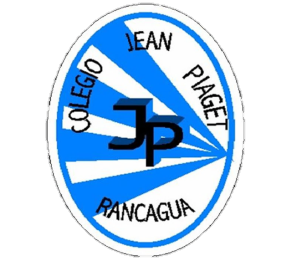 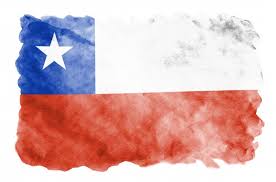 TICKET DE SALIDA
HISTORIA, GEOGRAFÍA Y CS. SOCIALES
SEMANA 24
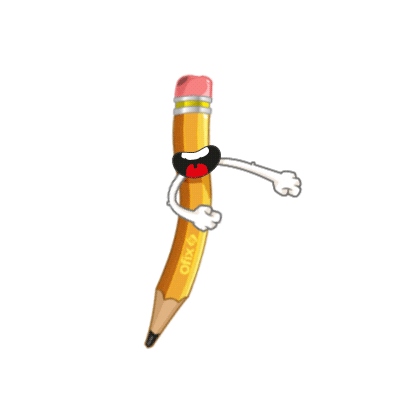 Nombre: _______________________________________
Abre tu libro en las páginas 34 y 35, siguiendo las instrucciones de la página 35, completa el planisferio con los nombres de los continentes y océanos.
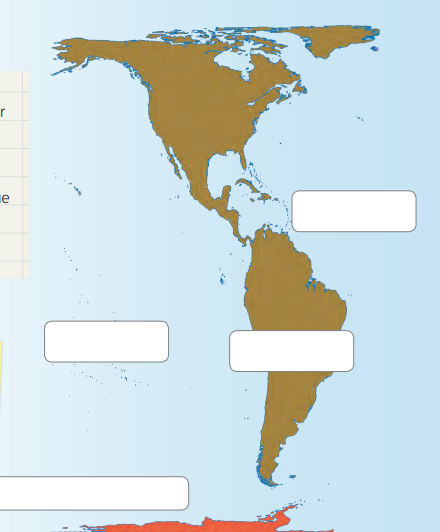 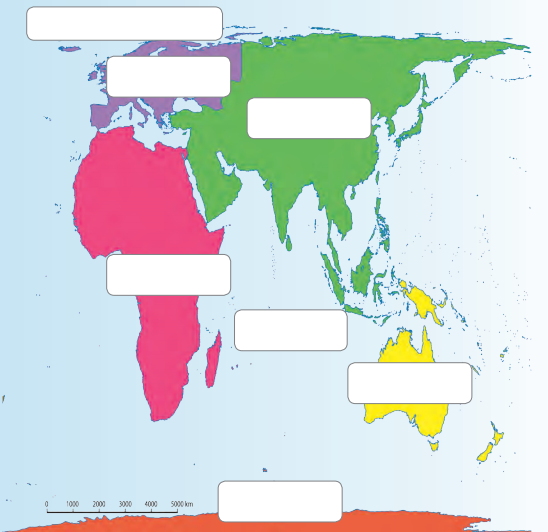 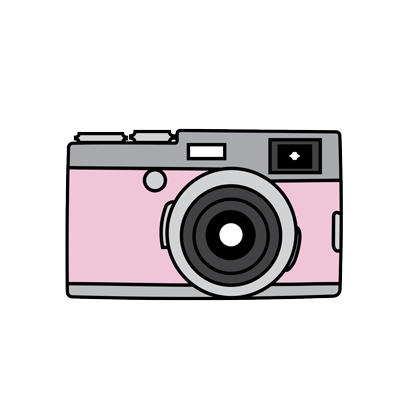 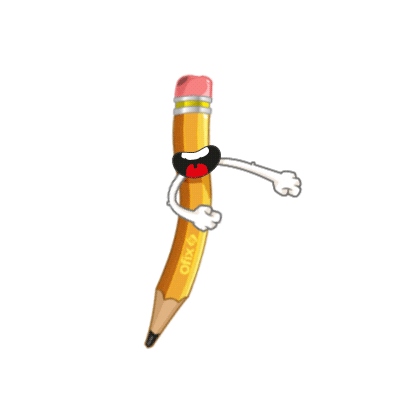 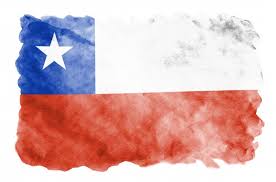 2) Completa el crucigrama de los continentes y océanos según la característica que se describe (puedes apoyarte con el video o con la página 34):
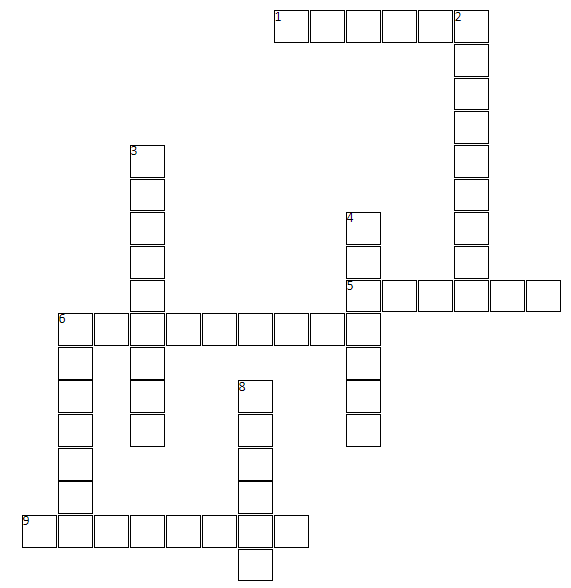 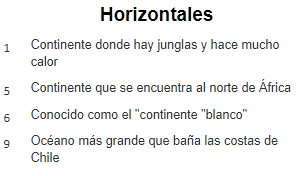 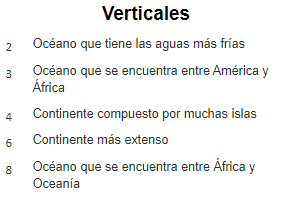 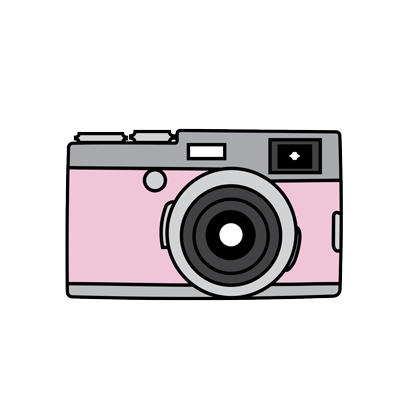 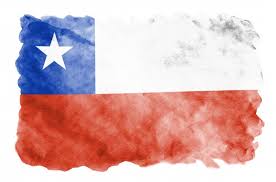 3) Si quisiéramos estudiar los océanos y continentes simultáneamente, ¿Qué representación de la Tierra deberíamos utilizar? ¿Por qué?
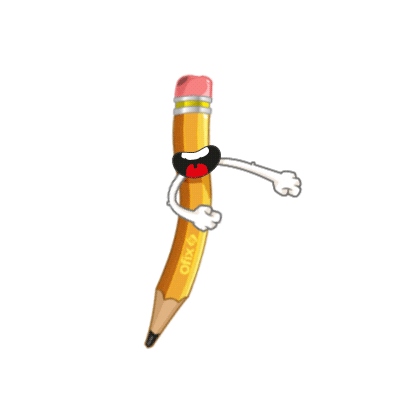 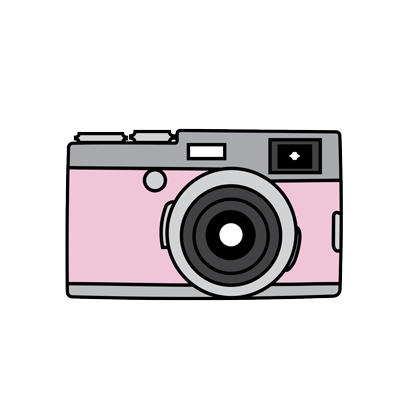